Практичні роботи №5
ВИЗНАЧЕННЯ ДОПУСТИМОГО НАВАНТАЖЕННЯ НА 
ТРАНСФОРМАТОРИ ПРИ ПАРАЛЕЛЬНІЙ РОБОТІ: З РІЗНИМИ 
КОЕФІЦІЄНТАМИ ТРАНСФОРМАЦІЇ; ЗРІЗНИМИ НАПРУГАМИ 
КОРОТКОГО ЗАМИКАННЯ
Мета роботи: Засвоєння студентами методики розрахунків визначення 
допустимого навантаження при різних включеннях трансформаторів на 
паралельну роботу.
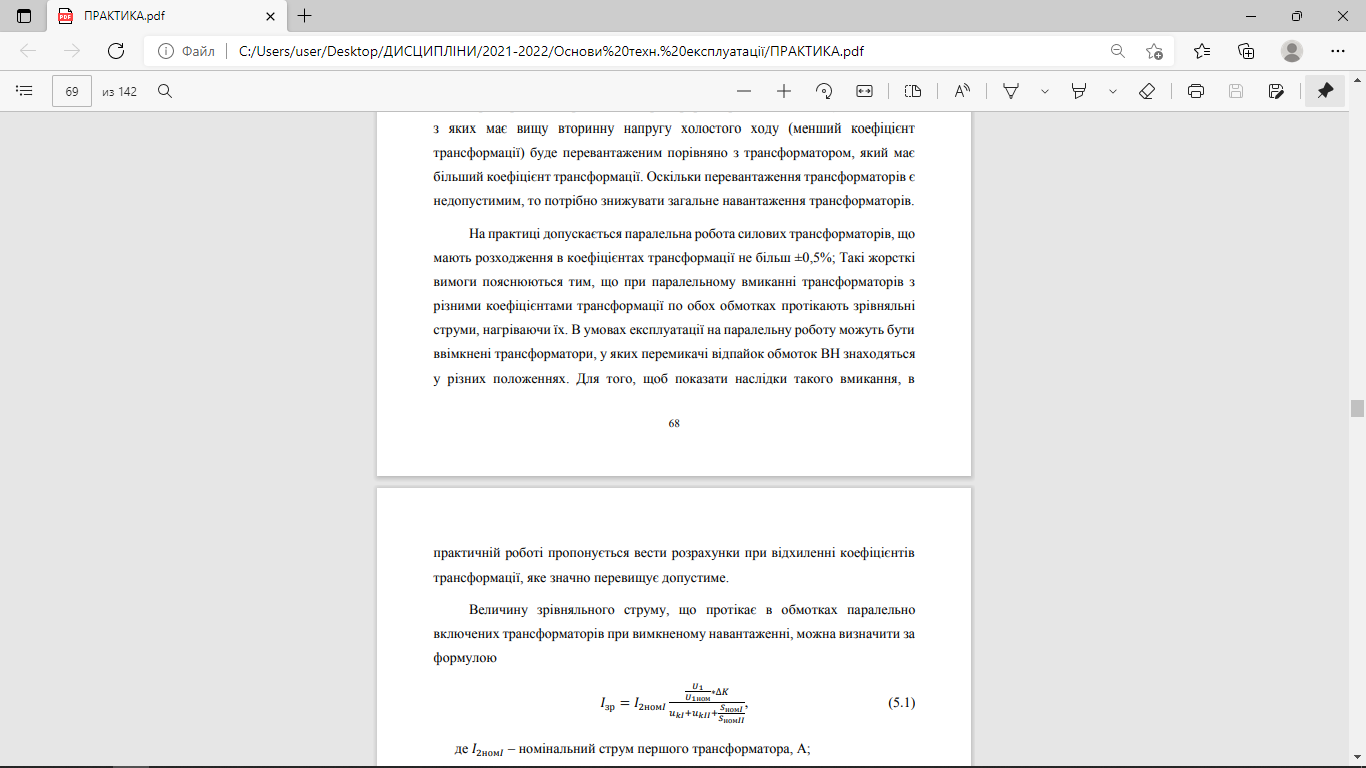 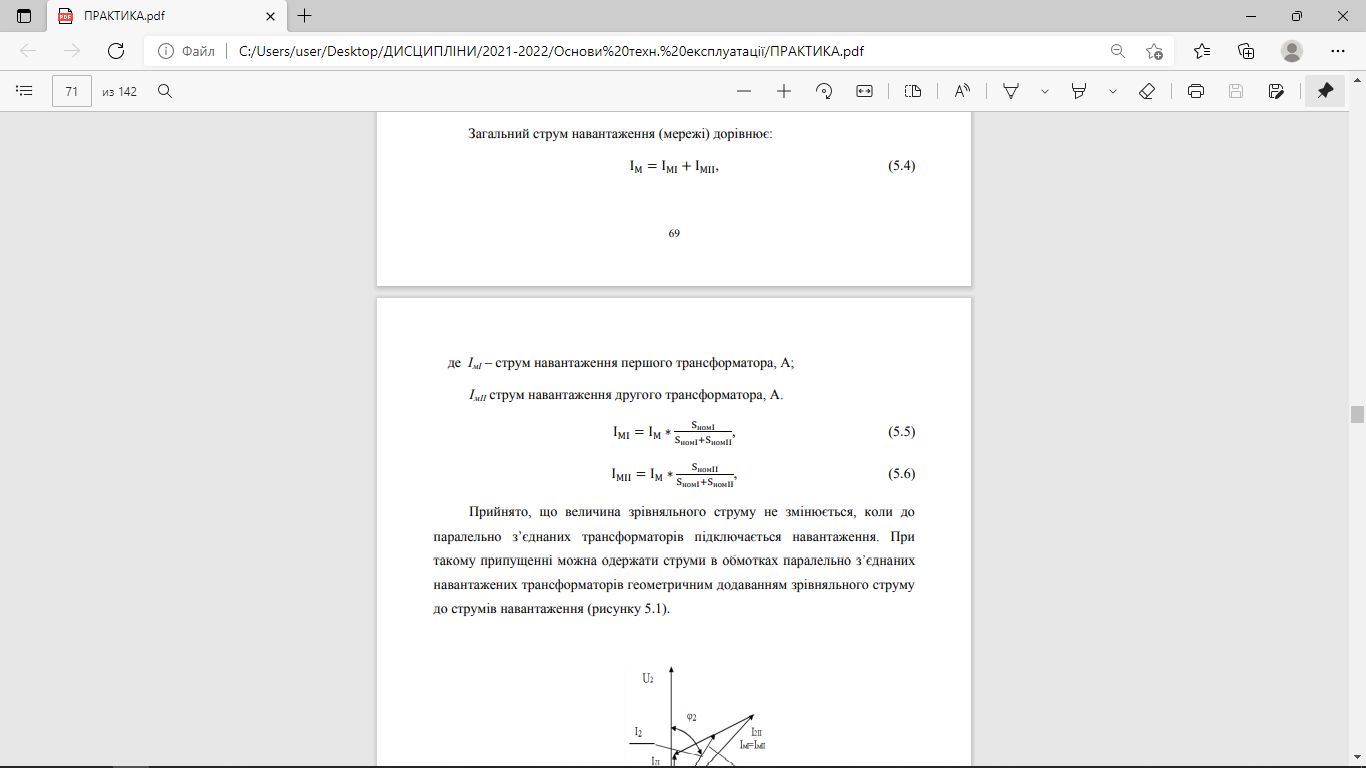 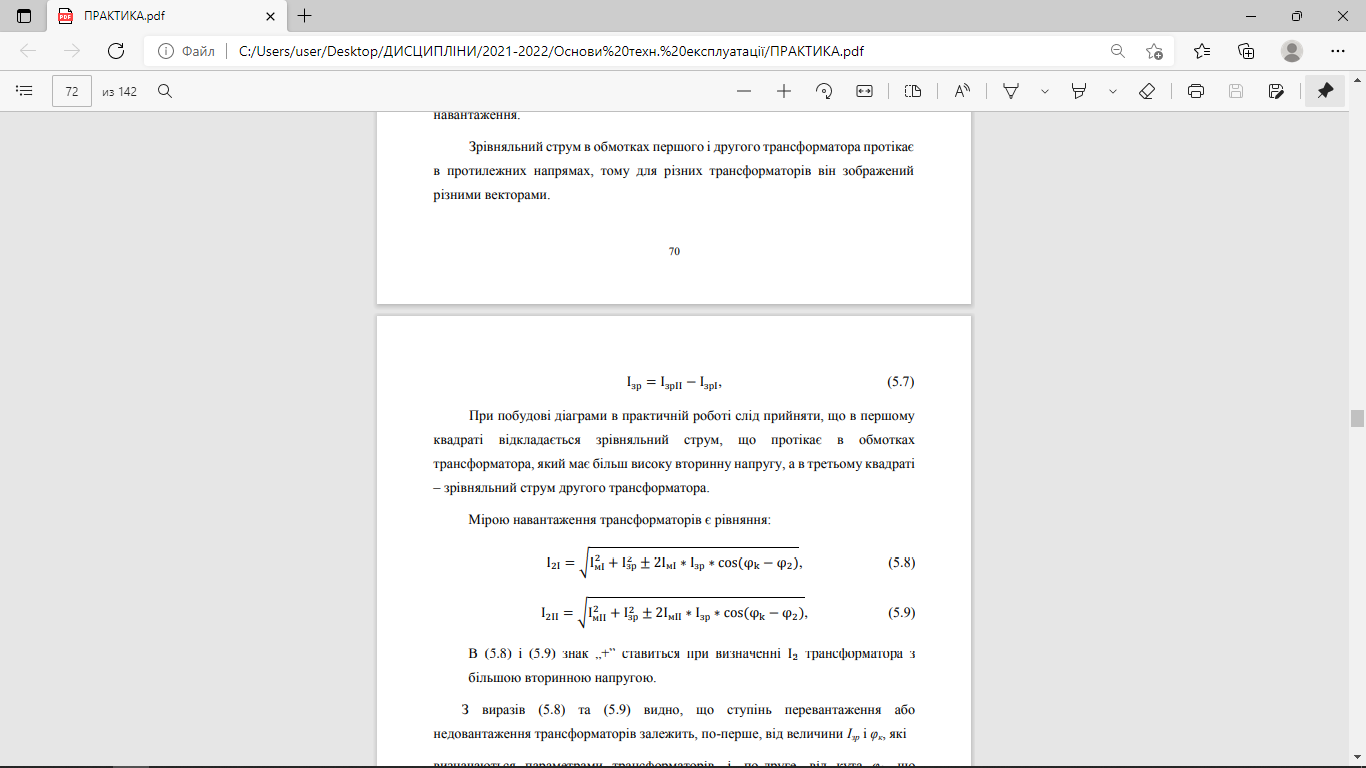 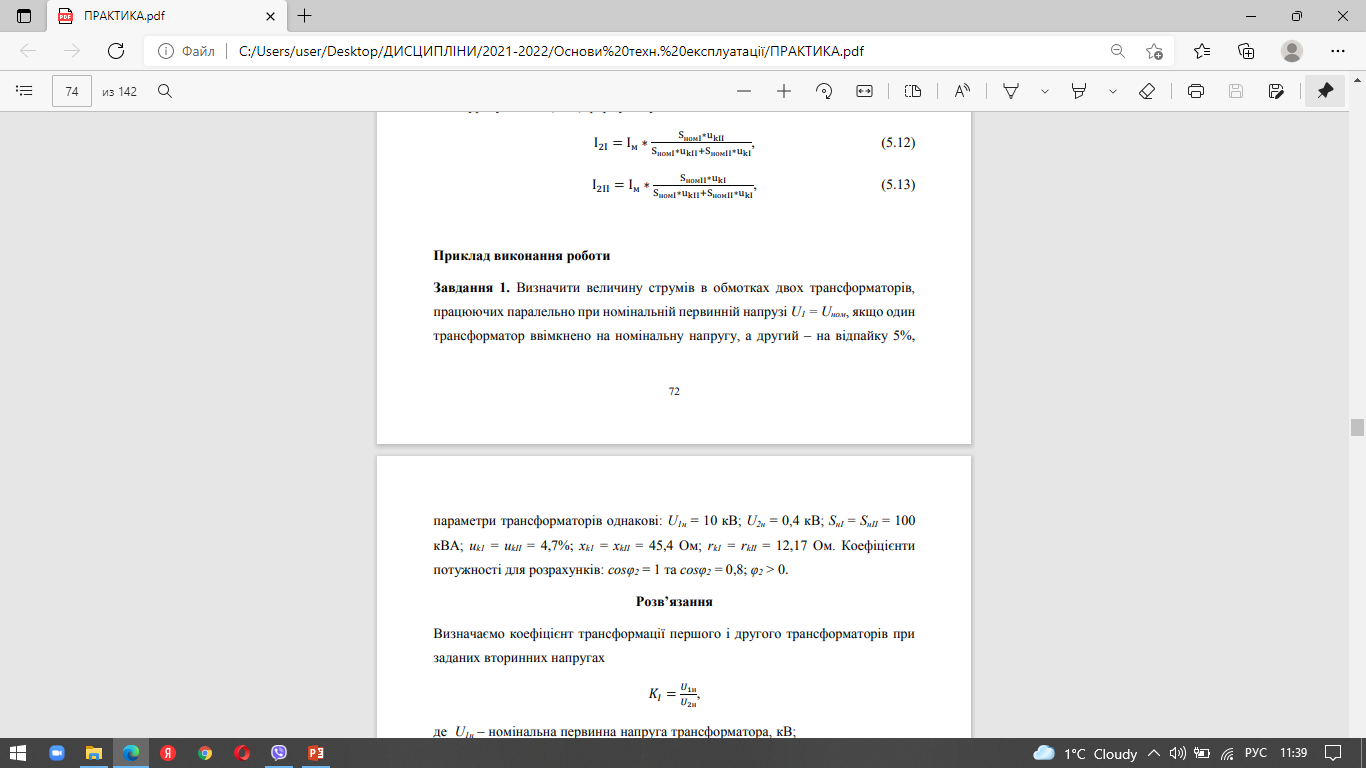 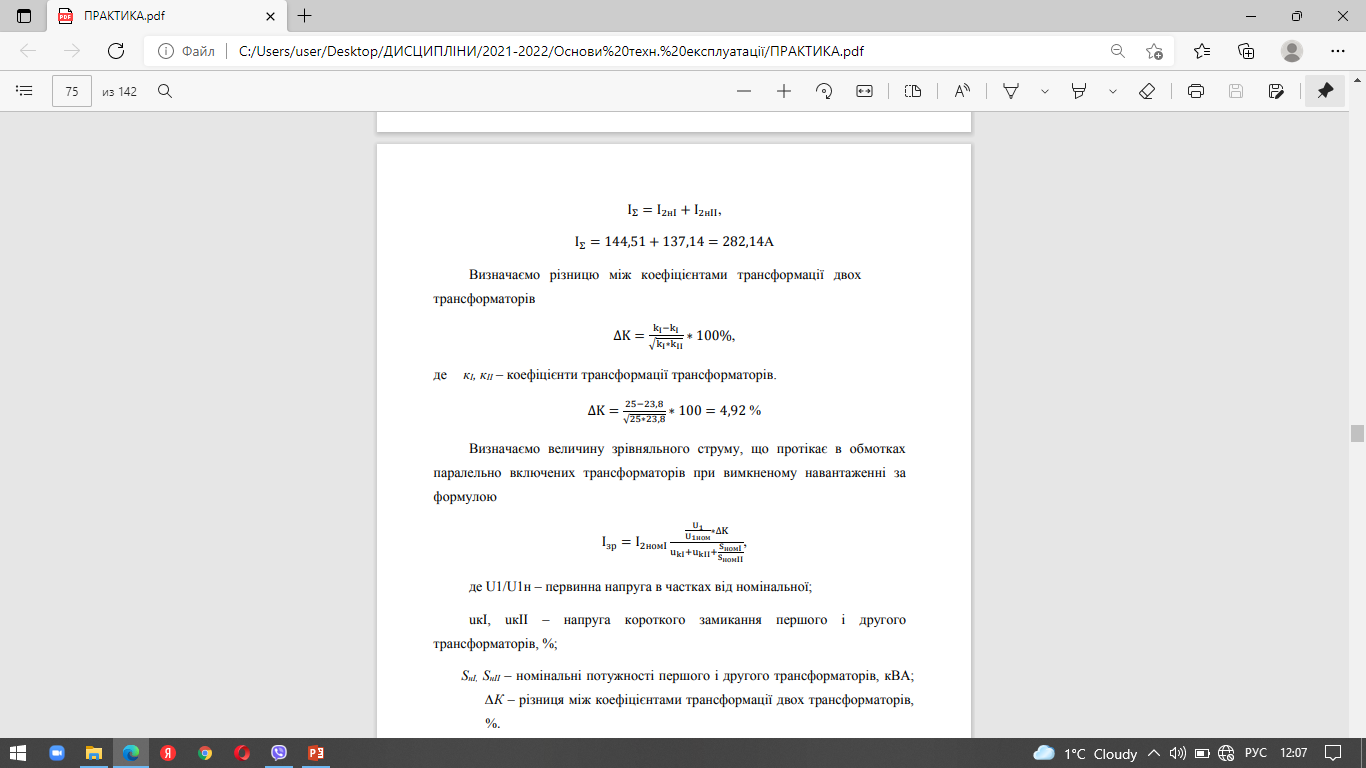 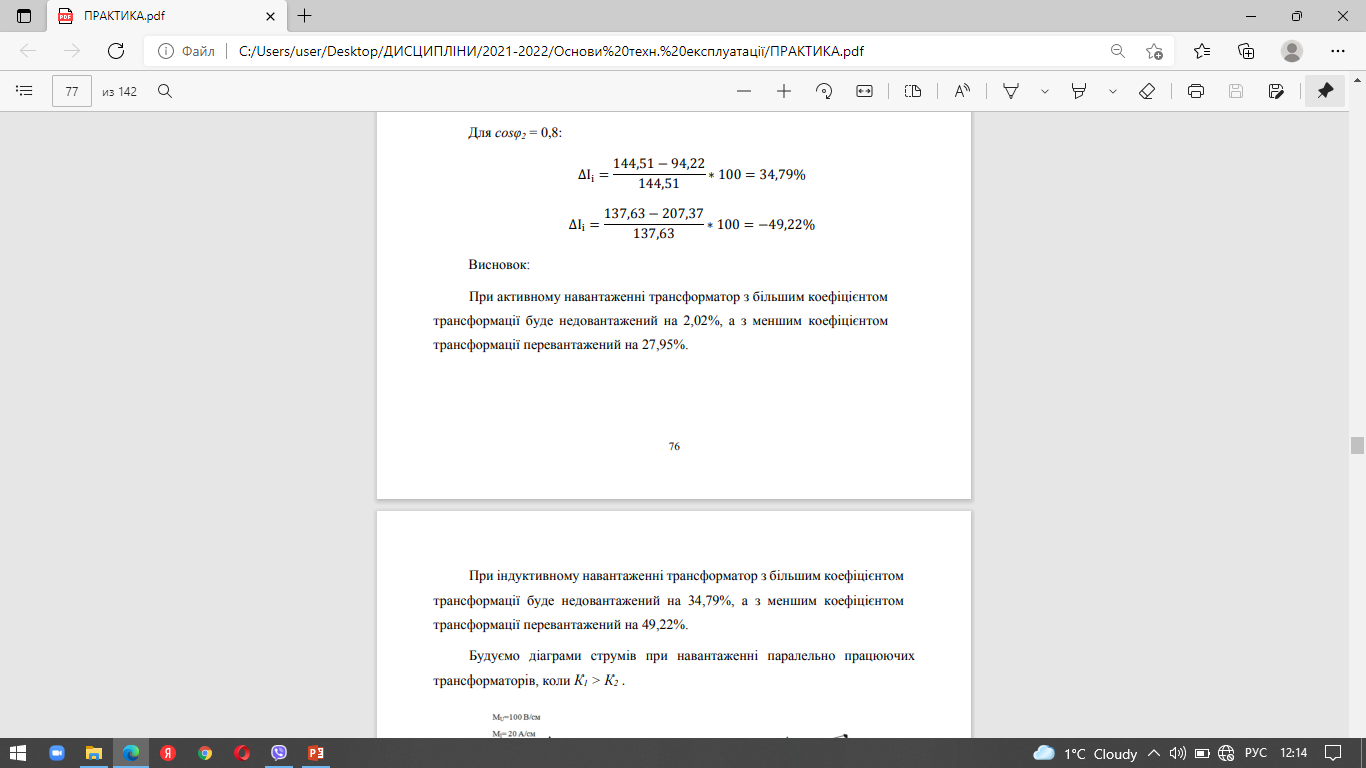 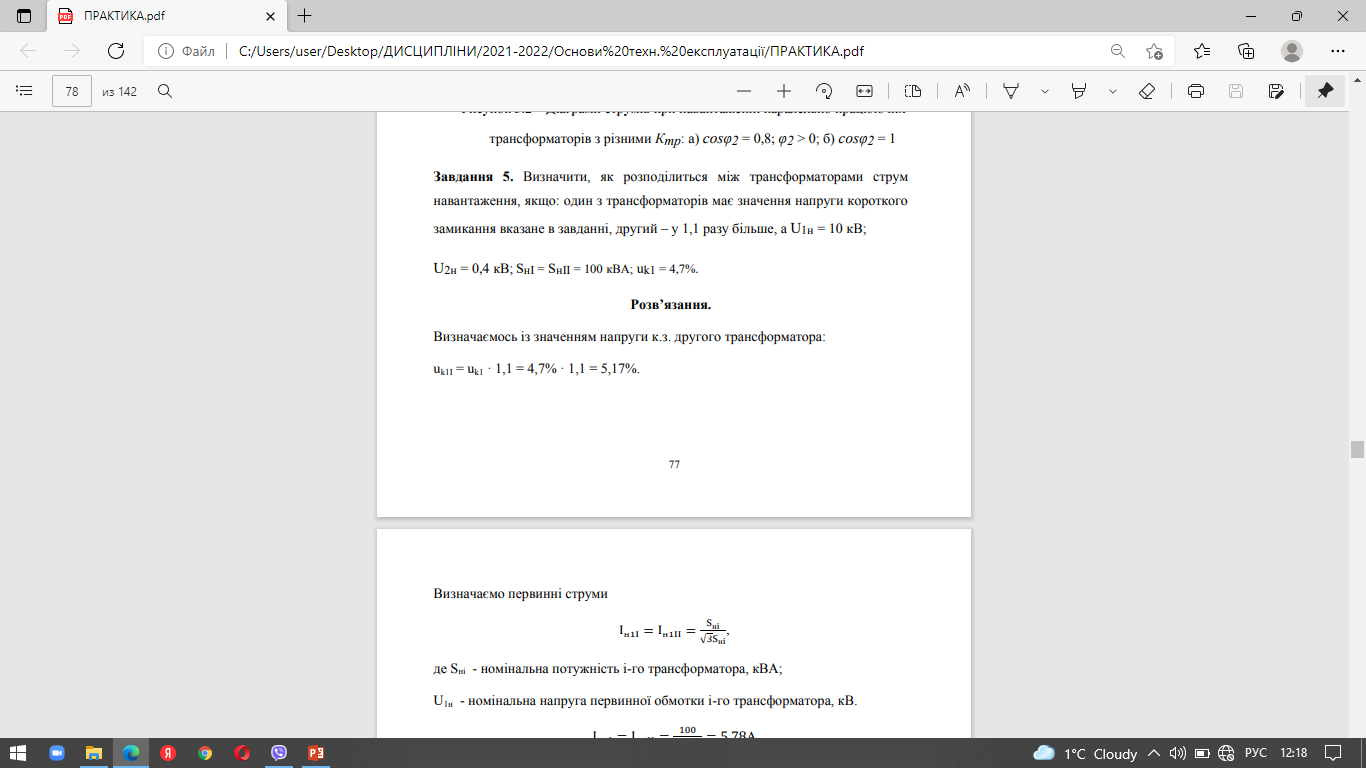 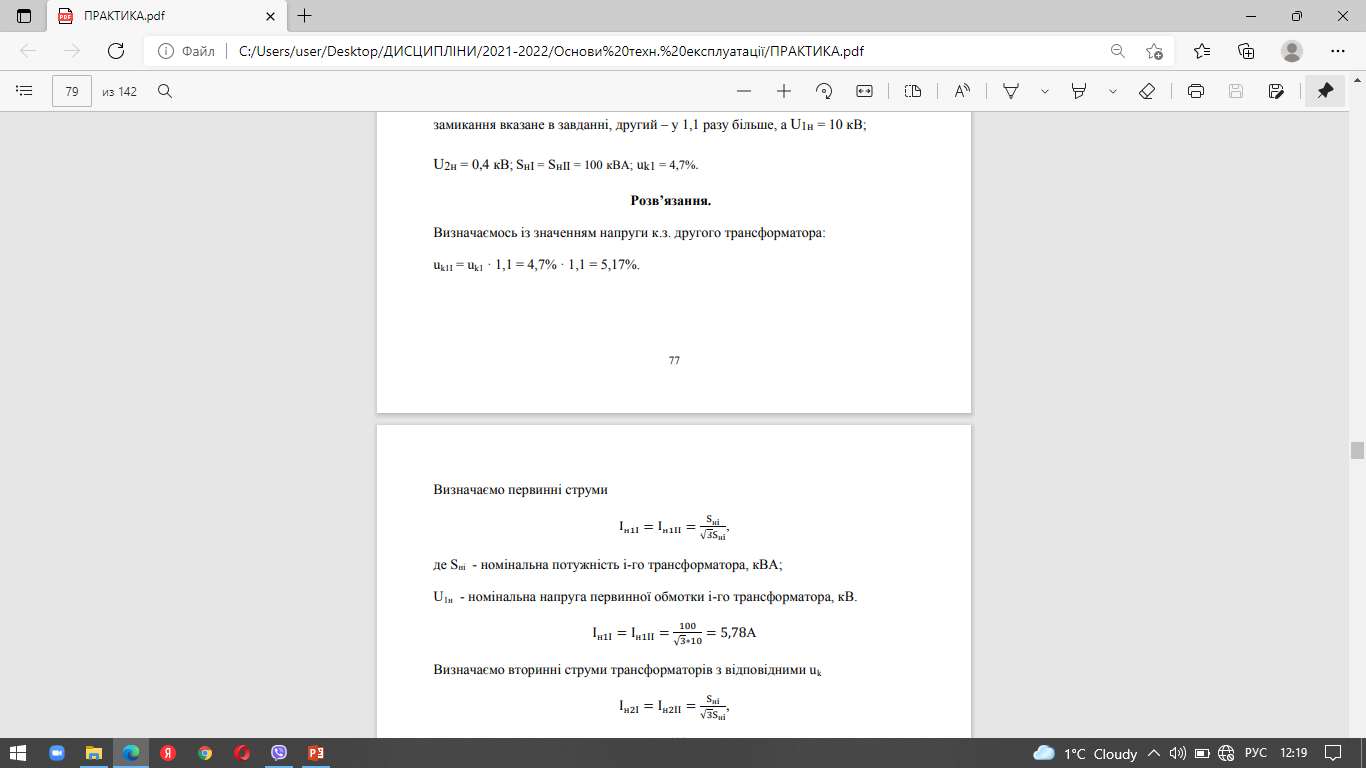